HOY VAMOS A:
1. Reconocer películas
2. Aprender tipos de películas
3. Opinar sobre películas
4. Repasar los números
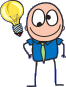 Pienso que...
fue
Para mejorar, debes
[Speaker Notes: AfL  Students read 2 each of other students’ Morph stories from HW and write a comment on the bottom.  2* and a wish style.PEA = Presentation, Effort and Achievement (1 = excellent – 5  scale)]
¿QUé PELíCULA ES?
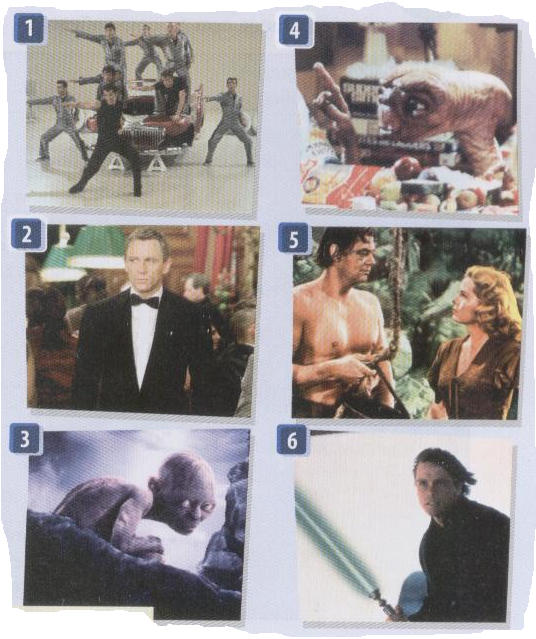 3
El Señor de los Anillos
1
GREASE!
Tarzán
5
ET
4
6
La Guerra de las galaxias
2
El mañana nunca muere
¿QUIéN DICE QUé?
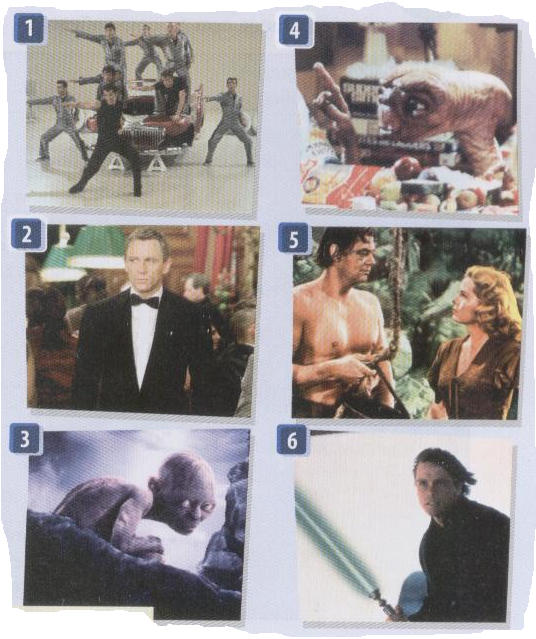 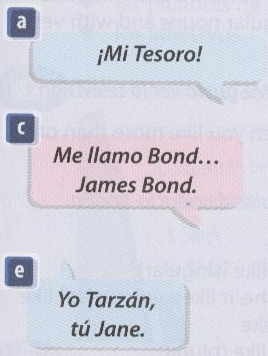 3
2
5
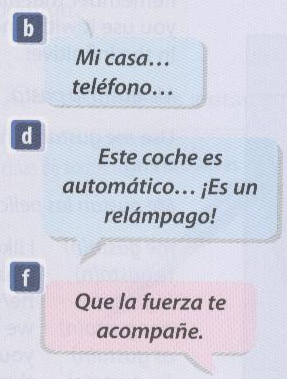 4
1
6
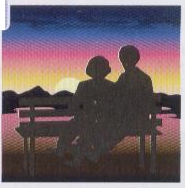 una película romántica
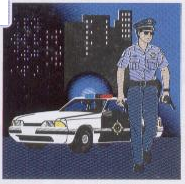 una película policíaca
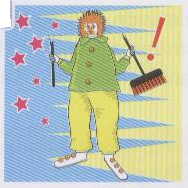 una película cómica
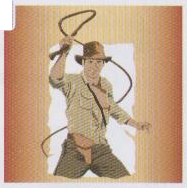 una película de acción
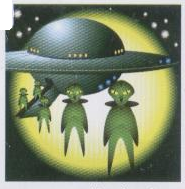 una película de ciencia ficción
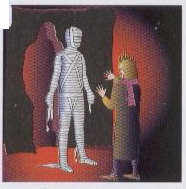 una película de terror
o
una película de miedo
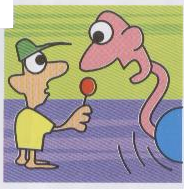 una película de dibujos animados
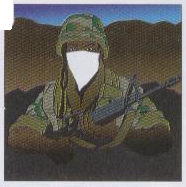 una película de guerra
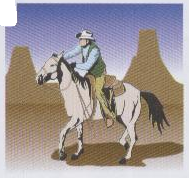 una película del oeste
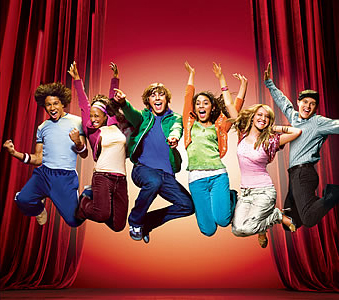 un musical
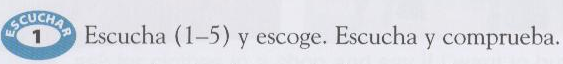 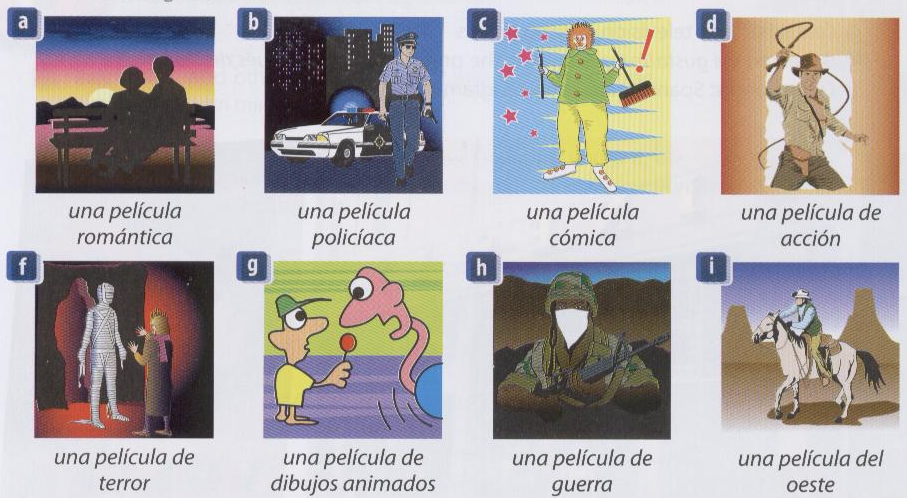 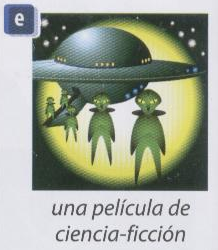 1
2
3
4
5
h
i
c
b
d
[Speaker Notes: Amigos 2. Tema 4. Track 2]
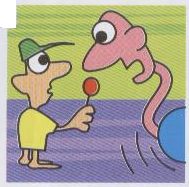 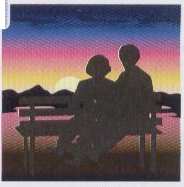 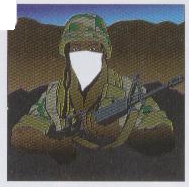 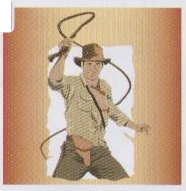 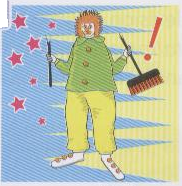 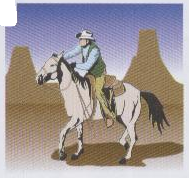 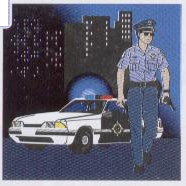 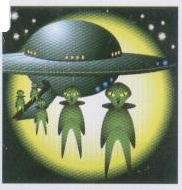 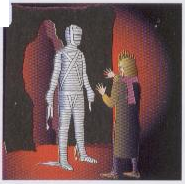 Busca las parejas
Una película romántica
Una película policíaca
Una película cómica
Una película de acción
Una película de ciencia ficción
Una película de terror
Una película de dibujos animados
Una película de guerra
Una película del oeste
Un musical
A horror film
A musical
A animated film
A romantic film
A western
A detective film
A war film
A science fiction film
A comedy
An action film
¿QUÉ PELÍCULAS TE GUSTAN?
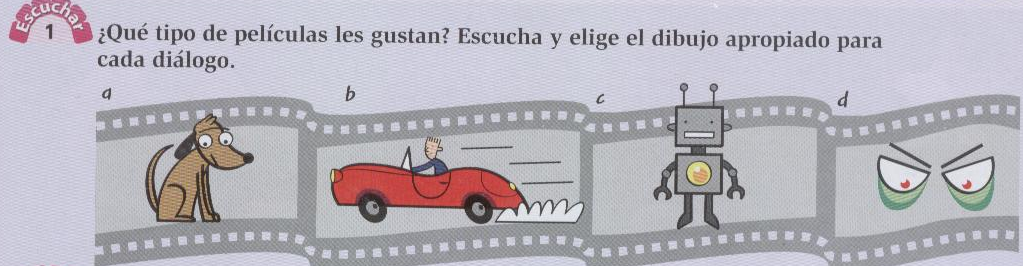 Las películas
de acción
Porque son
emocionantes
Porque son
muy interesantes
Las películas
de ciencia ficción
Las películas
de terror
Las películas románticas,
ni las cómicas
Porque son
aburridas
Los dibujos
animados
Las películas
de terror
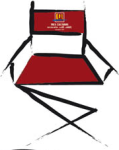 Cine
[Speaker Notes: Es mejor que los estudiantes escriban el nombre del tipo de película que les gusta a los personajes de la audición, ya que hablan de más tipos de películas que de las opciones que hay propuestas. Listos2 CD3. New6_10]
414
200
810
919
118
516
555
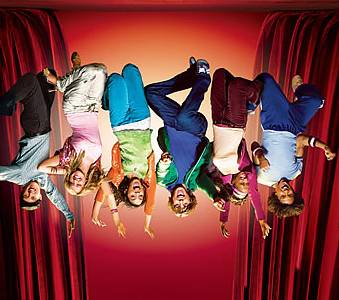 370
666
116
316
299
101
444
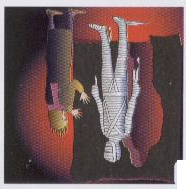 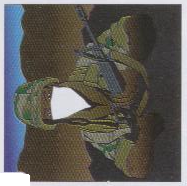 803
112
904
114
60
515
207
570
111
233
501
600
70
200
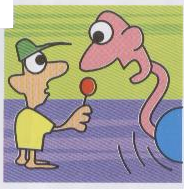 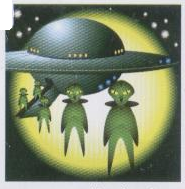 516
701
215
777
119
88
120
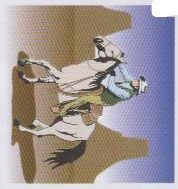 1000
264
888
117
113
115
517
406
505
224
775
999
567
656
[Speaker Notes: Hay seis tipos de películas escondidas detrás de los números. Es un ejercicio para repasar tanto los números como las películas.]
1
3
5
10
11
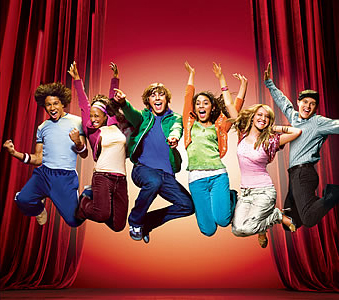 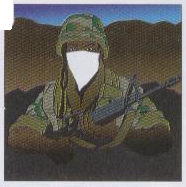 7
9
2
22
20
14
0
15
17
8
12
16
19
13
6
4
31
24
28
23
30
21
18
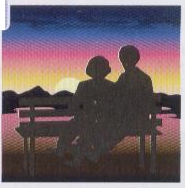 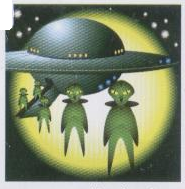 29
33
42
44
36
25
39
45
41
37
50
34
27
47
38
32
46
40
35
48
26
[Speaker Notes: Hay cuatro películas escondidas detrás de los números. Esta opción está pensada para SL ya que los números representan menos dificultad.]
HOY HEMOS:
1. Reconocido películas
2. Aprendido tipos de películas
3. Opinado sobre películas
4. Repasado los números